Pillar 5 Network and Environment
CW3 Ben Koontz
[Speaker Notes: Hello, my name is CW3 Ben Koontz and I will be covering the topic, Zero Trust, Pillar 5 Network and Environment.]
Course Objectives
The student will be able to understand the Network and Environment Pillar of Zero Trust 
The student will understand the 4 capabilities and 13 activities outlined in the Network and Environment Pillar
2
[Speaker Notes: The course objectives are as follows:

The student will be able to understand the Network and Environment Pillar of Zero Trust 
The student will understand the 4 capabilities and 13 activities outlined in the Network and Environment Pillar]
Seven Pillars of Zero Trust
User
Device
Applications and Workload
Data
Network and Environment
Automation and Orchestration
Visibility and Analytics
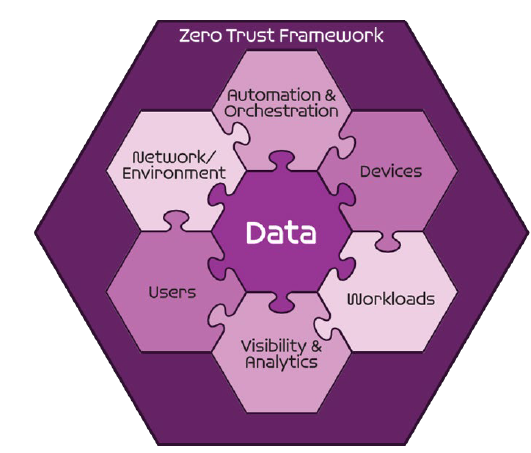 DoD ZT Reference Architecture v 2.0
3
[Speaker Notes: The Zero Trust seven pillars are protection pillars that work together to effectively secure the data pillar.  These pillars are in alignment with industry but may have different names.  

The fifth pillar is the Network and Environment pillar that consists of segmenting, isolating and controlling the environment with granular access and policy restrictions.]
Sample Zero Trust Access Flow
EDR./XDR
Comply to connect
Device inventory
DLP
DRM
DATA ACLs
Data Tags and Labels
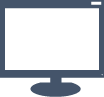 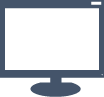 Vulnerability Mgmt
Resource Authorization
DevSecops
authenticate
authenticate
Policy Enforcement Point
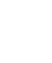 1
Devices
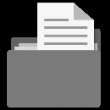 Applications & Workload
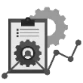 [user, device]
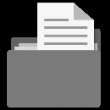 Services
request
data
4
3
Micro Segmentation
Macro Segmentation
SDN
SOAR
Machine Learning
Artificial intelligence
Policy Orchestration
Orchestration & Automation
2
Users
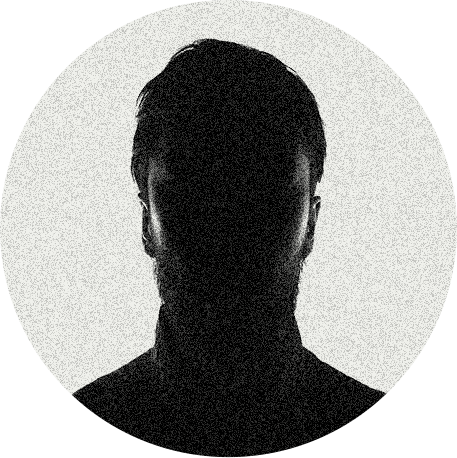 Network & Environment
Logs
MFA
PAM
ICAM
User ACLs
User Attributes
Logs
Logs
Logs
Logs
5
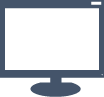 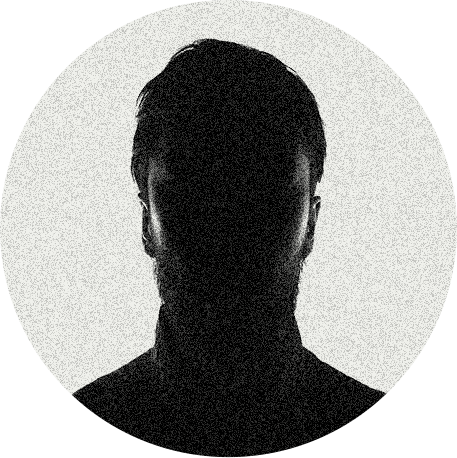 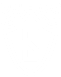 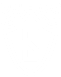 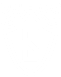 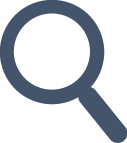 SIEM
Behavior analytics
Threat analytics
Threat intelligence
Visibility & Analytics
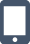 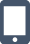 Device Authenticates
User Authenticates
Access Decision at PEP
Access to Data and Services
Security Analytics Decision
4
[Speaker Notes: The network and environment pillar has a primary focus of engineering the network in a manner to support zero trust and to enable micro and macro segmentation.

In our access flow, the network and environment pillar is used in conjunction with policy enforcement points in order to protect all flows within a network to prevent lateral movement and to develop strong enforcement points with dynamic policies and integrations between different zero trust pillars for added security.]
Network and Environment Pillar
5.1 Data Flow Mapping  
5.1.1 Define Granular Control Access Rules & Policies Pt1 (Target)
5.1.2 Define Granular Control Access Rules & Policies Pt2 (Target)
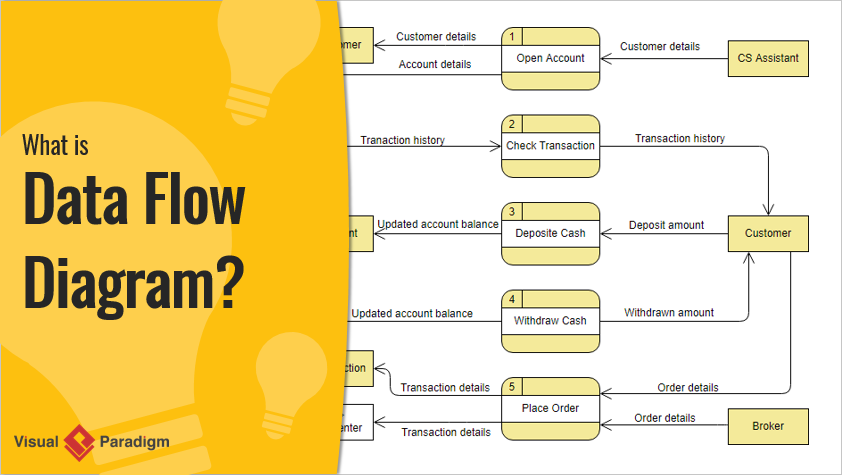 5
[Speaker Notes: The first capability is data flow mapping which has two associated activities.

Define Granular Control Access Rules and Policies Pt1 has the following requirements: Provide Technical Standards; Develop Concept of Operations; Identify Communities of Interest.

Define Granular Control Access Rules and Policies Pt2 has the following requirements: Define Data Tagging Filters for API Infrastructure.]
Network and Environment Pillar
5.2 Software Defined Networking (SDN)   
5.2.1 Define SDN APIs (Target)
5.2.2 Implement SDN Programmable Infrastructure (Target)
5.2.3 Segment Flows into Control, Management, and Data Planes (Target)
5.2.4 Network Asset Discovery & Optimization (Advanced)
5.2.5 Real-Time Access Decisions (Advanced)
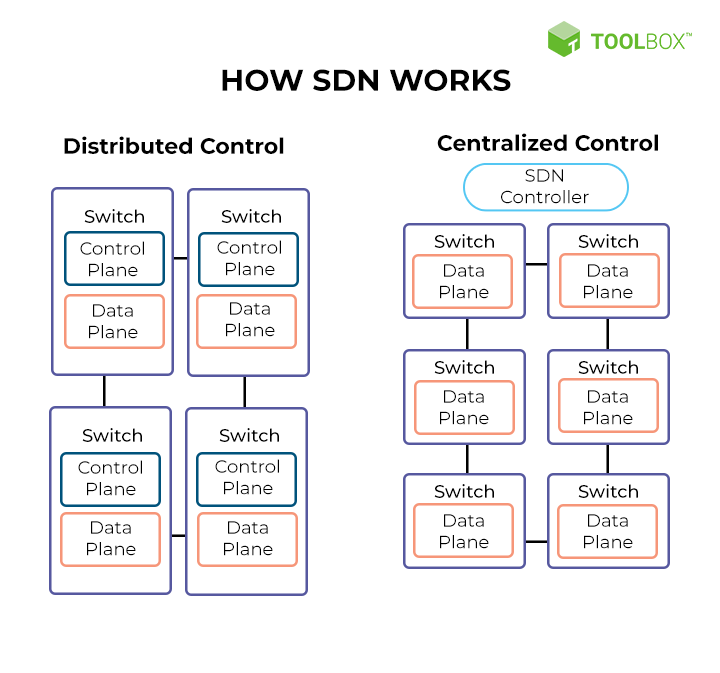 6
[Speaker Notes: The second capability is software defined networking and has five associated activities.

Define SDN APIs has the following requirements: SDN APIs are standardized and implemented; APIs are functional for AuthN Decision Point, App Delivery Control Proxy and Segmentation Gateways.

Implement SDN Programmable Infrastructure has the following requirements: Implemented Application Delivery Control Proxy; Established SIEM Logging Activities; Implemented User Activity Monitoring (UAM); Integrated with Authentication Decision Point; Implemented Segmentation Gateways.

Segment Flows into Control, Management, and Data Planes has the following requirements: IPv6 Segmentation; Enable Automated NetOps Information Reporting; Ensure Configuration Control Across Enterprise; Integrated with SOAR.

Network Asset Discovery and Optimization has the following requirements: Technical Refreshment/Technology Evolution; Provide Optimization/Performance Controls.

Real-Time Access Decisions has the following requirements: Analyze SIEM Logs with Analytics Engine to Provide Real-Time Policy Access Decisions; Support Sending Captured Packets, Data/Network Flows, and other Specific Logs for Analytics; Segment End-to-End Transport Network Flows; Audit Security Policies for Consistency across Enterprise; Protect Data-in-Transit During Coalition Information Sharing.]
Network and Environment Pillar
5.3 Macro Segmentation    
5.3.1 Datacenter Macrosegmentation (Target)
5.3.2 B/C/P/S Macrosegmentation (Target)
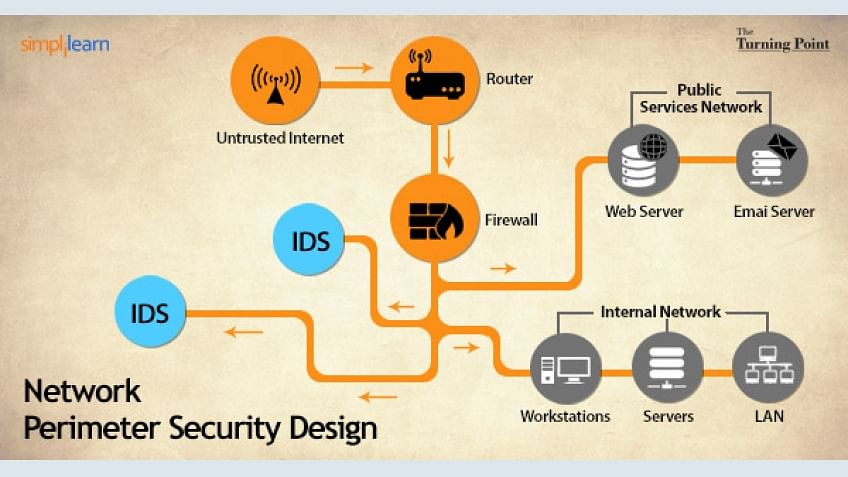 7
[Speaker Notes: The third capability is Macro Segmentation which has two associated activities.

Datacenter Macrosegmentation has the following requirements: Log Actions to SIEM; Establish Proxy/Enforcement Checks of Device Attributes, Behavior, and other Data; Analyze Activities with Analytics Engine.

(Base/Camp/Post/Station) B/C/P/S Macrosegmentation has the following requirements: Establish Proxy/Enforcement Checks of Device Attributes, Behavior, and other Data; Log Actions to SIEM; Analyze Activities with Analytics Engine; Leverage SOAR to Provide RT Policy Access Decisions.]
Network and Environment Pillar
5.4 Micro Segmentation     
5.4.1 Implement Microsegmentation (Target)
5.4.2 Application & Device Microsegmentation (Target)
5.4.3 Process Microsegmentation (Advanced)
5.4.4 Protect Data In Transit (Target)
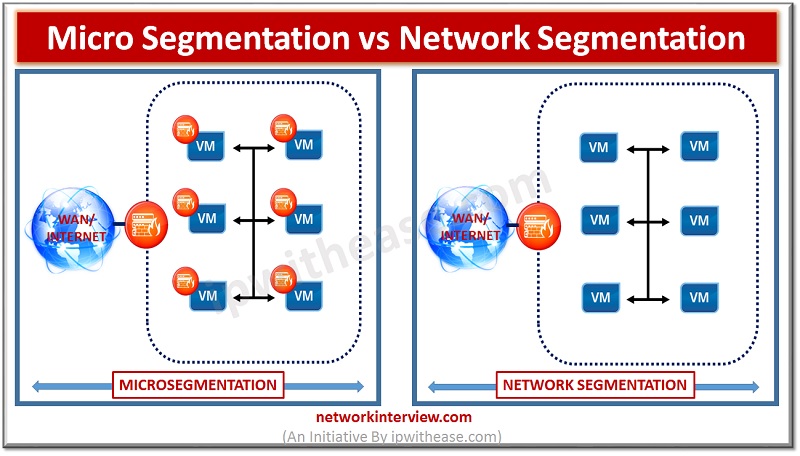 8
[Speaker Notes: The fourth and final capability is micro-segmentation and has four associated activities.

Implement Microsegmentation has the following requirements: Accept Automated Policy Changes; Implement API Decision Points; Implement NGF/Micro FW/Endpoint Agent in Virtual Hosting Environment.

Application and Device Microsegmentation has the following requirements: Assign Role, Attribute, & Condition Based Access Control to User & Devices; Provide Privileged Access Management Services; Limit Access on Per Identity Basis for User & Device; Create Logical Network Zones; Support Policy Control via REST API.

Process Microsegmentation has the following requirements: Segment Host-Level Processes for Security Policies; Support Real-Time Access Decisions and Policy Changes; Support Offload of Logs for Analytics and Automation; Support Dynamic Deployment of Segmentation Policy.

Protect Data in Transit has the following requirements: Protect Data In Transit During Coalition Information Sharing; Protect Data in Transit Across System High Boundaries; Integrate Data In Transit Protection Across Architecture Components.]
Conclusion
Network and Environment Pillar
Key Components:
Micro Segmentation
Macro Segmentation
Software Defined Networking
9
[Speaker Notes: The network and environment pillar is critical to achieving the core tenants and concepts of zero trust.  

The network and environment pillar focuses on the overall Zero Trust architecture and how your traffic and data flows move across the environment.  Software defined networking allows for efficient and effective transport.  Macro segmentation is your traditional perimeter defense and is still important in Zero Trust, but requires micro segmentation within the macro segmentation to be effective.  Micro segmentation ensures every traffic flow, including lateral movement traverses a policy enforcement point and is inspected and goes through zero trust policies.  Micro segmentation also applies to applications within an operating system as well as different data planes.]
Questions
CW3 Ben Koontz; benjamin.r.koontz2.mil@army.mil
10
[Speaker Notes: Please feel free to e-mail me or contact me on Office 365 Teams for any questions on the presentation or Zero Trust in general.]